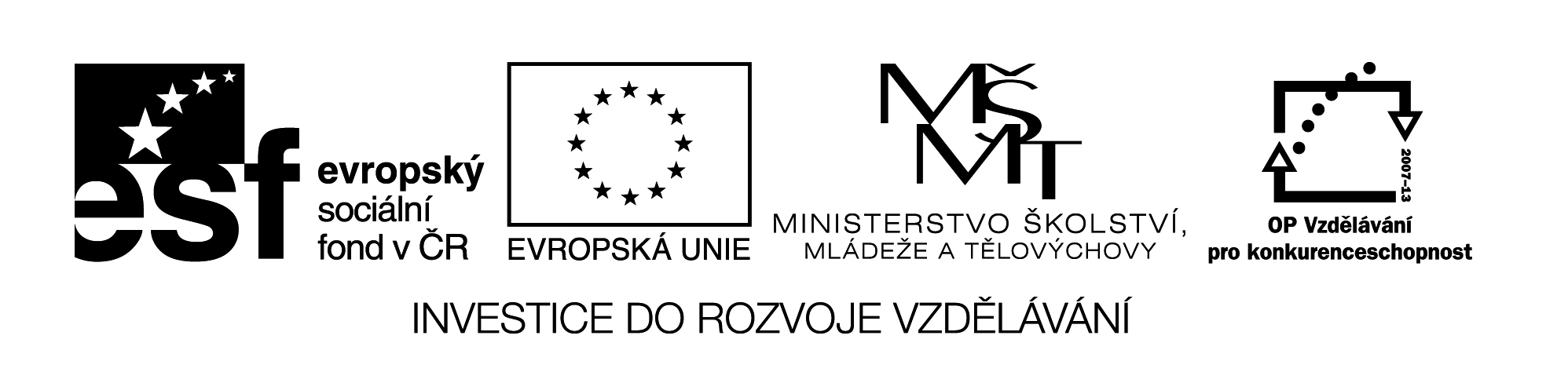 Reisen
Vzdělávací materiál byl vytvořen v rámci projektu 
Inovace a zkvalitnění výuky na Slovanském gymnáziu
CZ.1.07/1.5.00/34.1088
Reisen
In Tschechien				Ins Ausland
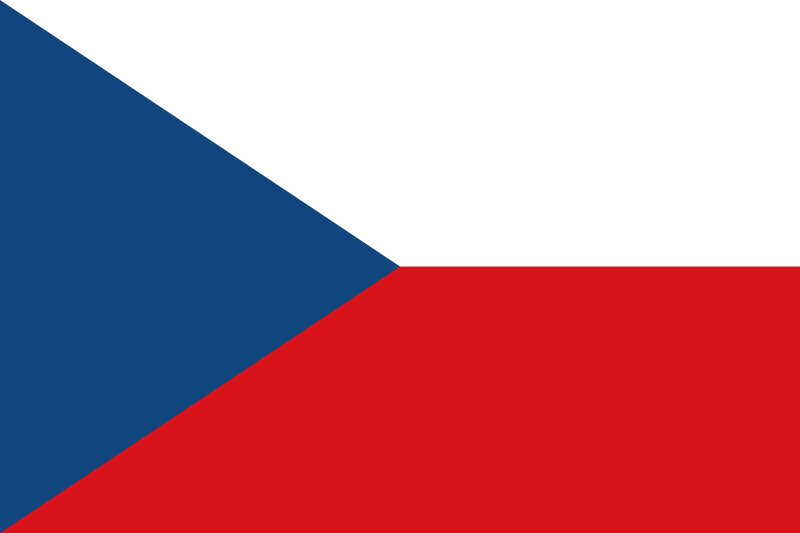 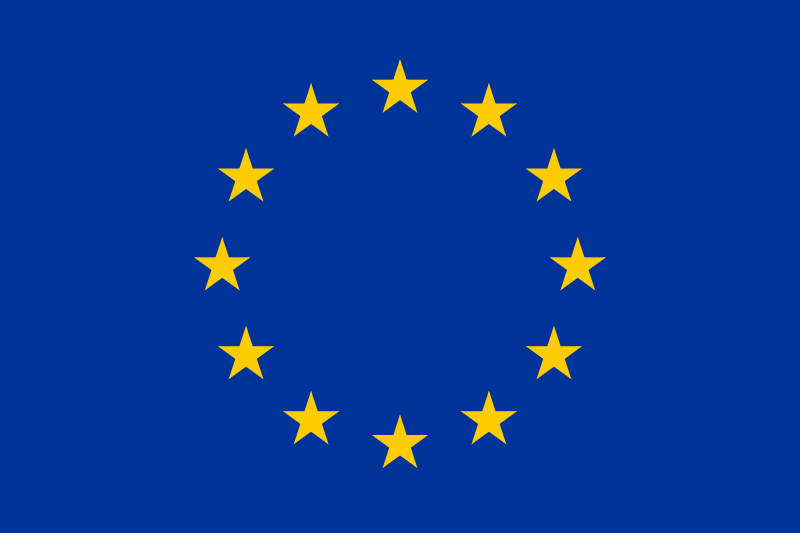 Wohin kann man in Tschechien fahren?
weiter
In Tschechien
ins Gebirge				ans Wasser

			zu Sehenswürdigkeiten



zurück
ins Erzgebirge  Riesengebirge  Adlergebirge  Altvatergebirge
in den Böhmerwald  	   zurück	in dieBeskiden
Die Touristen besuchen bei uns …
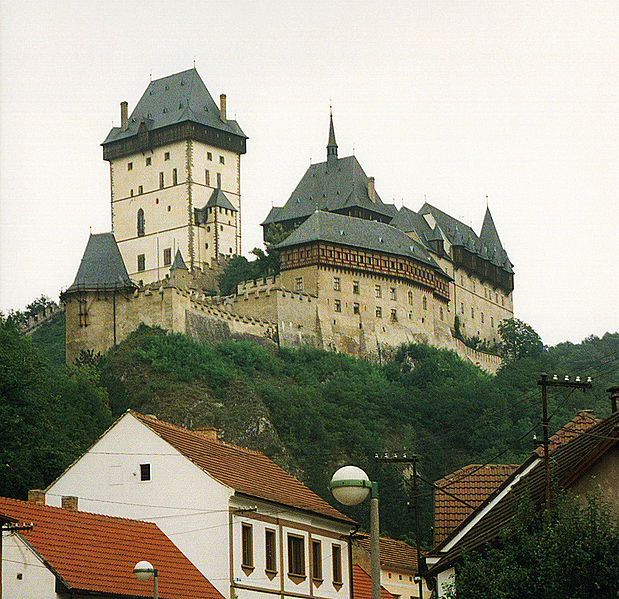 Schlösser
	      (Hluboká, Krumlov…)
       Burgen
(Karlštejn, Kost…)
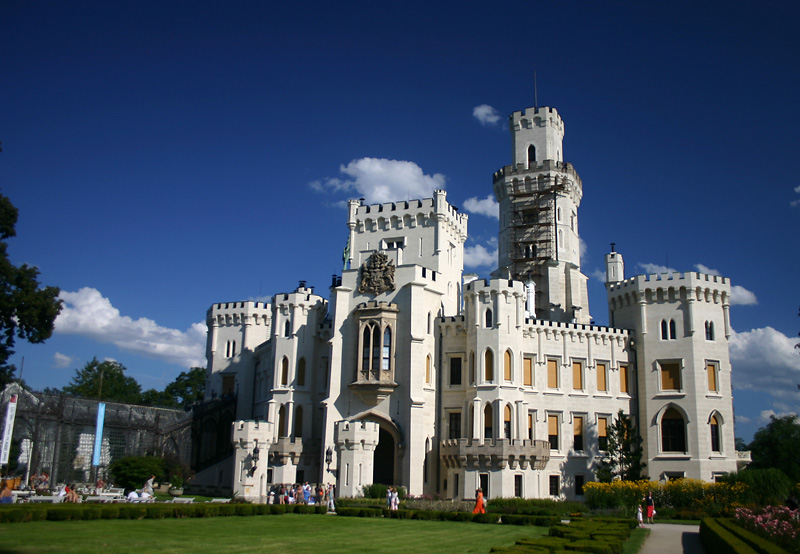 Tropfsteinhöhlen im Mährischen Karst
den Urwald Boubín im Böhmerwald
historiche  Städte wie z. B. Olomouc, Krumlov…
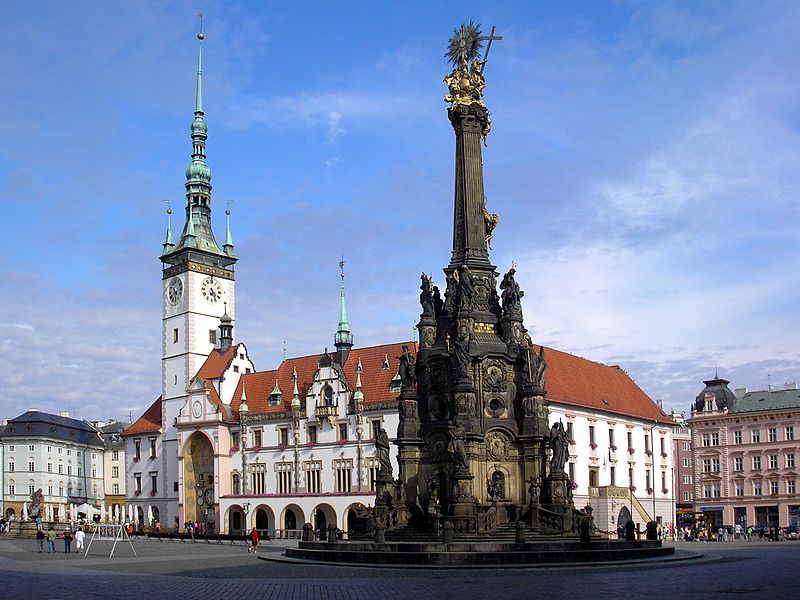 zurück
an einen See/Teich  z. B. Rožmberk
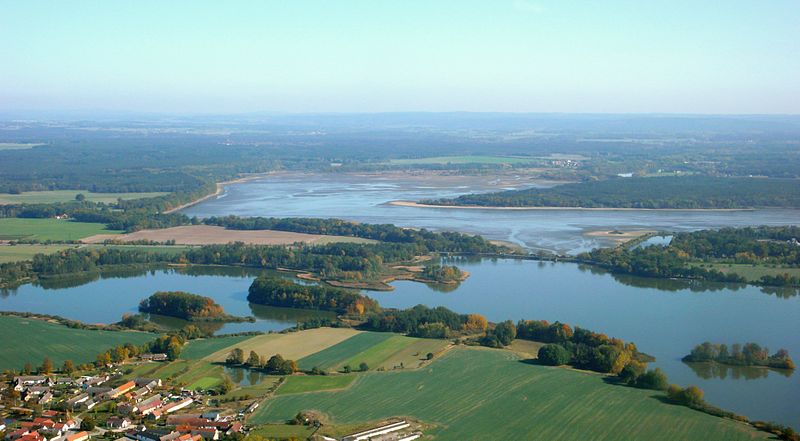 an einen Fluß z. B. an die Elbe, Moldau oder March
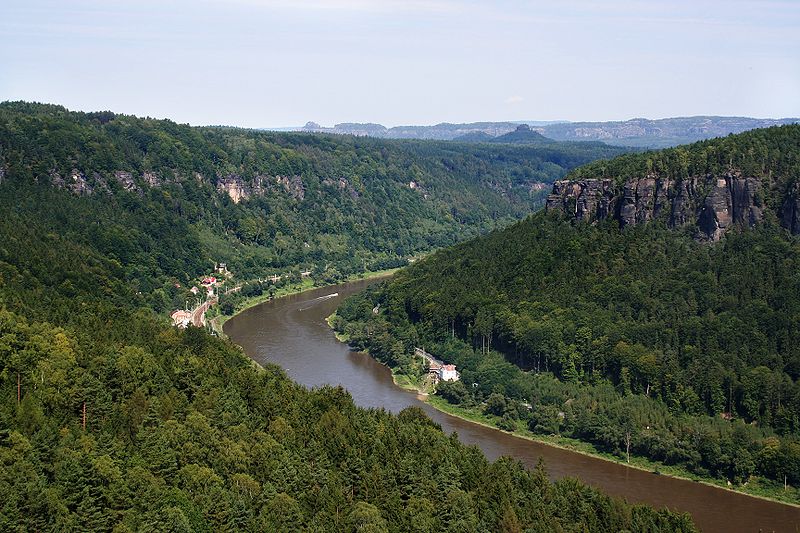 zu einem Stausee z. B. Lipno, Orlík …
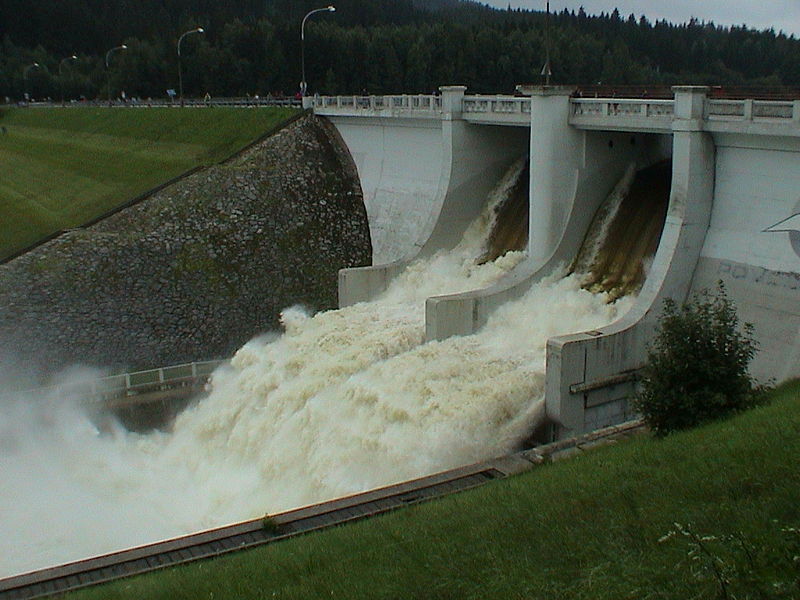 zurück
Ins Ausland fahren wir
ans Meer	auf die Inselnin die Berge  					  in die Städte
z. B. in die Alpen oder Karpaten
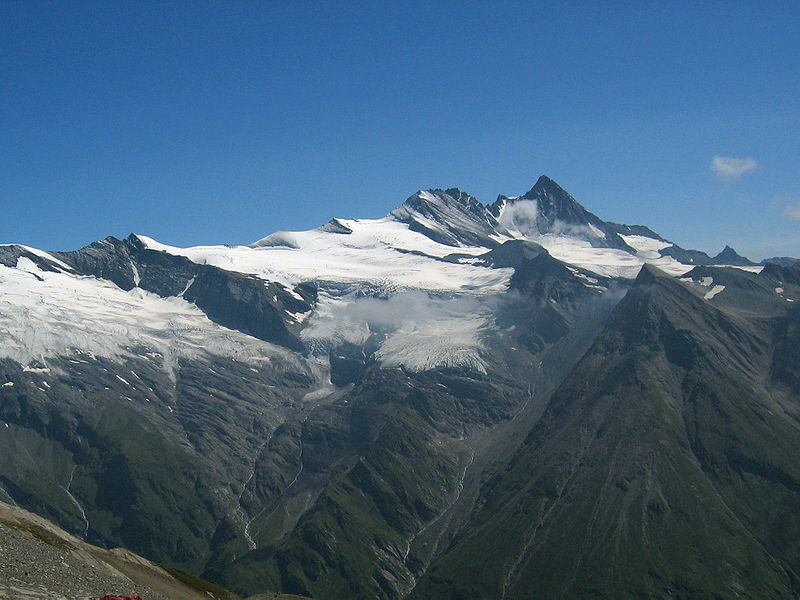 zurück
Ans Meer / An die See
ans Mittelmeer			an die Ostseeans Schwarze Meer		an die Adria		zurück				an die Nordsee
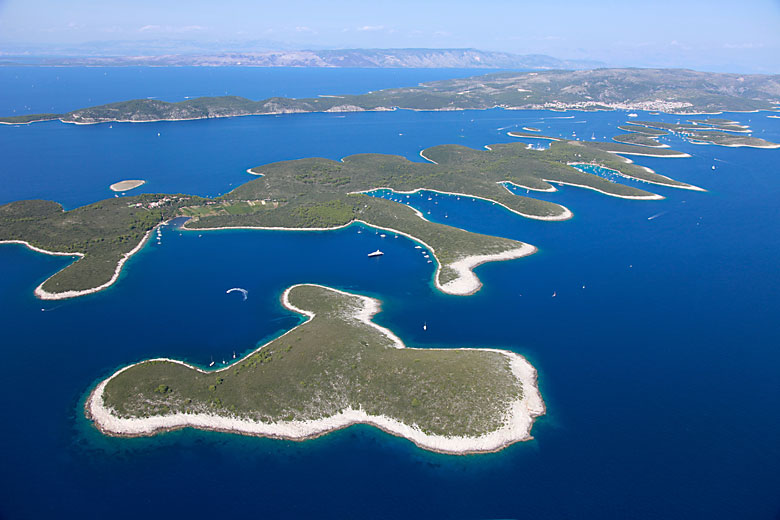 z. B. auf die Kanarischen Inseln
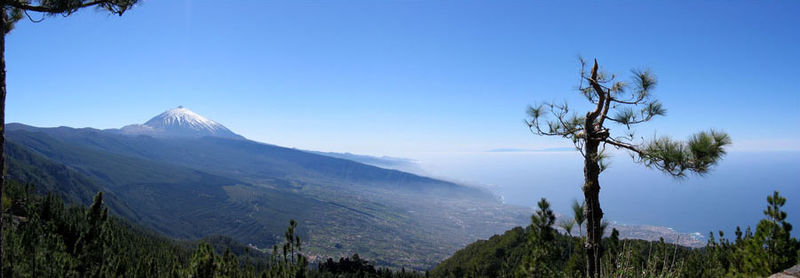 zurück
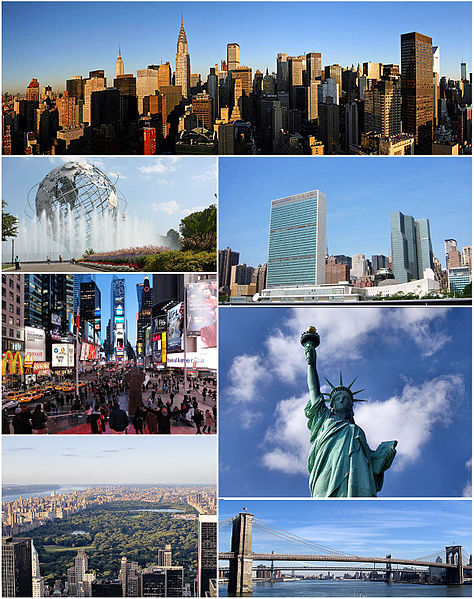 In die weltbekannte Städte
wie z. B. New York
Zurück
Citace:
Obr. Str. 5
[cit. 2013-5-21].
<http://de.wikipedia.org/w/index.php?title=Datei:Relief_Map_of_Czech_Republic.png&filetimestamp=20100828115335  >
Obr. Str. 6
[cit. 2013-5-21].
<http://cs.wikipedia.org/wiki/Soubor:Burgkarlstein02.jpg>
Obr. Str. 6
[cit. 2013-5-21].
<http://cs.wikipedia.org/wiki/Soubor:Hluboka_castle.jpg>
Obr. Str. 7
[cit. 2013-5-21].
<http://cs.wikipedia.org/wiki/Soubor:Jeskyn%C4%9B_Balcarka32.jpg>
Obr. Str. 8
[cit. 2013-5-21].
<http://cs.wikipedia.org/wiki/Soubor:Boub%C3%ADn.jpg>
Obr. Str. 9
[cit. 2013-5-21].
<http://cs.wikipedia.org/wiki/Soubor:Olomouc-Horn%C3%AD_n%C3%A1m%C4%9Bst%C3%AD.JPG>
Obr. Str. 2
[cit. 2013-5-21].
<http://cs.wikipedia.org/wiki/Soubor:Flag_of_the_Czech_Republic.svg>
Obr. Str. 2
[cit. 2013-5-21].
<http://cs.wikipedia.org/wiki/Soubor:Flag_of_Europe.svg>
Obr. Str. 12
[cit. 2013-5-21].
<http://cs.wikipedia.org/wiki/Soubor:Lipensk%C3%A1_p%C5%99ehrada.JPG>
Obr. Str. 11
[cit. 2013-5-21].
<http://cs.wikipedia.org/wiki/Soubor:Labe_udoli.jpg>
Obr. Str. 14
[cit. 2013-5-21].
<http://cs.wikipedia.org/wiki/Soubor:Grossglockner_from_SW.jpg>
Obr. Str. 17
[cit. 2013-5-21].
<http://cs.wikipedia.org/wiki/Soubor:NYC_Montage_2011.jpg>
Obr. Str. 15
[cit. 2013-5-21].
<http://cs.wikipedia.org/wiki/Soubor:Souostrov%C3%AD_Pakleni_otoci.jpg>
Obr. Str. 16
[cit. 2013-5-21].
<http://en.wikipedia.org/wiki/File:Orotavatal.jpg>